Variables,
Operational Definitions,
&Measurement Levels
Variables
Variable – An entity that can assume 	different values.
Dependent Variable – What we measure.
Independent Variable – The variable 	whose effect we seek to know. 
This is often the variable that the experimenter manipulates.
Operational Definitions
Operational Definition – A statement that specifies the procedures (the “operations”) used to measure a variable.
http://en.wikipedia.org/wiki/Operational_definition
 Practice: Operationally define…	
Depression
Physical Attractiveness
Intelligence
Operational Definitions
https://commons.wikimedia.org/wiki/File:Chimpanzee_and_stick.jpg
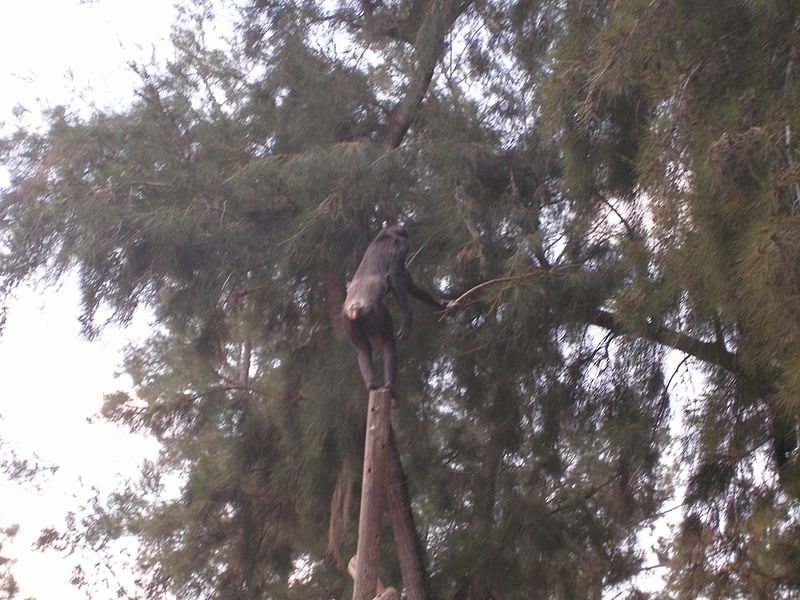 Levels of Measurement
Nominal (categorical) Scale least precise
Ordinal (rank) Scale
Interval Scale 
Ratio Scale most precise
http://en.wikipedia.org/wiki/Level_of_measurement
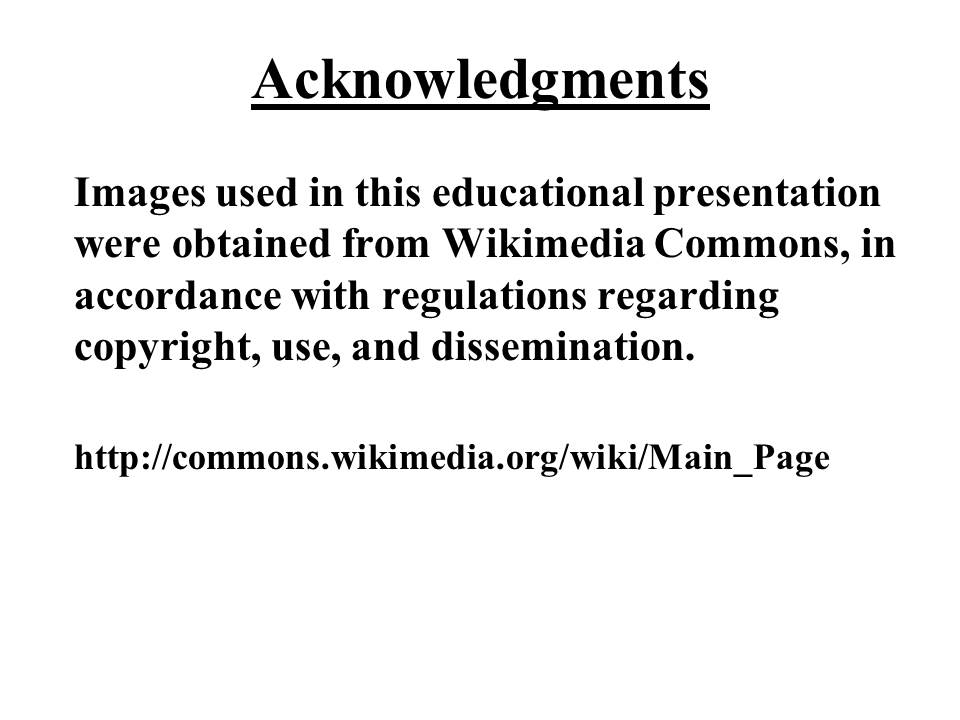